Take calendars to the next level
In the message bar, click Enable Editing,
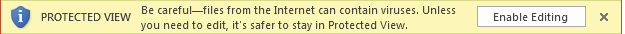 then press F5 or click Slide Show > From Beginning to start the course.
If the videos in this course don’t play, you may need to download QuickTime or just switch to PowerPoint 2013.
j
Take calendars to the next level
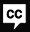 Closed captions
The beginning course, Calendar basics, was all about creating appointments,
setting up meetings and sharing calendars – the things that people do most often with an Outlook calendar.
But people use calendars and schedules for a lot more than just meetings and appointments.
So why not use Outlook for those things too?
Let’s start by stripping away the labels, and view the calendar as a concept.
When you do, you see that the calendar is simply a tool to help you remember when things are supposed to happen.
An appointment doesn’t have to be an appointment; it can be any block of time you need to remember –
time you reserve to pick up the kids at camp or distribute products to customers.
And a meeting can be any block of time that involves coordinating a group of people –
a soccer game, a roofing job, a movie shoot.
To start thinking conceptually, let’s use an Outlook calendar to schedule a two-week promotional tour.
We’ll start by creating a new calendar. That way we can keep our tour dates separate from our personal calendar items.
Click Calendar view, and on the Home tab, Click Open Calendar,
Create New Blank Calendar, and type a name for the new calendar.
Then, select where to place the calendar. In Outlook you can have a number of different kinds of email accounts.
We’ll create this calendar in our Office 365 Exchange account. That way we can share it.
You’ll see how that works in the third movie.
Click OK. Now, look under My Calendars in the folder list and you’ll see the new calendar.
Check it, and the calendar appears next to your primary personal calendar.
I’m going to uncheck the personal calendar so we have more room to work.
Now, we can start adding events and other things to the schedule. Let’s start with a book signing event.
Click New Meeting. We’ll use a meeting form because we need to coordinate the schedules of a number of people.
For Subject, we can put the type of event; for location, the name and address of the venue;
and then add the start and end times.
In the message area, add any details related to the event,
such as phone numbers, email addresses, attachments, links, even a map.
Finally, add the people on the tour team,
and anyone else we want to share the information with, like the book store contact.
Next click Send to send the meeting request.
And we get a notice warning us that meeting responses won’t be tallied
because we’re not creating the meeting request in the main calendar.
We’ll keep that in mind, but it shouldn’t cause us a problem. Click Yes.
Each person receives the request in email. When they accept the request, it’s added to their calendars.
Also, we asked them to send us confirmation, so we know they got the information.
The finished tour calendar shows all the events, lodging and transportation. I also color-coded the events.
Select an event and click Categorize. You can create categories and then assign them to events.
This is the framework we’ll use to schedule the tour, but keep in mind this is only one way to do it.
For example, instead of sharing date information by sending meeting requests, we could simply share the whole calendar.
You’ll see how that works in Movie 3.
Up next, we’ll organize the schedule and assign tasks.
Press F5 to start, Esc to stop
1/4 videos
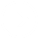 3:36
4:22
3:58
2:22
Help
Introduction
Assign tasks
Share
Back up
Feedback
Summary
Take calendars to the next level
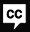 Closed captions
After you get the basic parts of the schedule blocked out,
you can add more detail as you go along and send updates to keep everyone in the loop.
In this event, I added a contact name and some other details. Let’s send the update and click Yes to close the message.
Next, to make sure everyone gets the new information, select Send updates to all attendees.
As we add more information, we can switch from Month view to a view that shows more detail. Click Week.
To view the personal calendar, check it in the folder list. With both selected, you get a side-by-side view.
There are a couple of other ways to view multiple calendars. Go to the View tab and click Overlay.
This superimposes the calendars so you can quickly see where you have conflicts.
You may also want to click Schedule View, which moves the week to a horizontal timeline.
Click Working Hours until it’s not highlighted to view events that occur outside normal working hours.
Let’s click Week to go back to Week view and add another layer of detail to the calendar.
On the View tab, click Daily Task List and Normal.
And this section at the bottom of the calendar opens where we can insert daily tasks.
As with appointments and meetings, a task doesn’t have to be a task;
it can be any kind of reminder or to-do item connected to a time.
Click below a day and start typing.
Tasks are very similar to appointments.
In fact, if you find that a task is easier to visualize as a block of time, you can quickly convert it.
For example, we can take this reminder to drive to Santa Fe and drag it to the calendar.
And adjust the handle at the bottom of the appointment to cover the time it will take for the drive.
To see all the things you can do with a task, double-click it.
As you can see, instead of start and end times, tasks have Start and Due dates.
Since we’re just using a task as a reminder, the two dates are the same.
But you could create a task for writing a novel, for example, with a due date two years in the future.
Then, as you worked on the task, you could update the Status,
Priority and Percent Complete options, and add details, even attachments.
Here’s something we can use for our tour planning.
When you add a task or to-do item, you become the owner of it by default.
But you can assign that task to another person by clicking Assign Task.
Just enter a name on the To line.
Even though you’re delegating the item to an associate,
you can keep an updated copy in your task list and receive a status report when it’s completed.
Add a message if you want. And click Send to send the task.
The recipient of the task opens the email. If they accept the task, it’s added to their task list.
They can click send the response right away or edit the response first. And click OK.
When you finish a task, you can mark the task as complete by clicking the flag icon.
The task is cleared from the daily task list in the calendar,
but you can view it and all your tasks, by clicking Tasks in the navigation bar and To-Do List in the folder list.
Completed tasks have a line through them.
Here are a couple more things you may find useful: Creating your own to-do list and categorizing personal tasks.
Right-click To-Do List, and click New Folder.
You could create a Tour folder to keep tour-related tasks separate from your personal tasks.
We don’t need to do this because we’ll be using the Daily Task list in the calendar.
However, I’ll just use categories. Select a task. Then, click Categorize and choose a color.
Now I can quickly locate my personal tasks.
We’ve used the calendar and task tools to help us set up a promotional tour.
But the tour will only be a success if everyone on the tour team is on the same page. Up next, we’ll share the calendar.
Press F5 to start, Esc to stop
2/4 videos
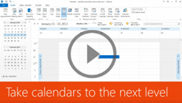 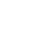 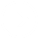 3:36
4:22
3:58
2:22
Help
Introduction
Assign tasks
Share
Back up
Feedback
Summary
Take calendars to the next level
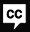 Closed captions
In this calendar, we used meeting requests to share information for each event.
But you can also share the whole calendar by sending it in email,
by publishing it on a web site or by sharing it through your email provider.
To email a calendar, click Home and E-mail Calendar.
Specify the calendar to email and choose how much detail you want the recipients to see, and click OK.
And the calendar is added to an email. Add your recipients, and click Send.
Similarly, you can click Publish Online and Publish This Calendar to host a snapshot of the calendar on a website.
This and the other sharing options are covered in more detail in the Calendar Basics course.
There’s a link to it in the course summary at the end of this course.
The ultimate option though is sharing through an email provider that uses Microsoft Exchange.
Because we created the tour calendar online using Exchange,
we can give the people we share the calendar with permission to edit the calendar and view updates instantly.
If we didn’t have an Exchange account, we could have saved it to a data file on our computer.
But then we’d only be able to email or publish the calendar.
If you don’t know what type of email account you have, click File and then Info.
Under Account Information, click the dropdown list at the top.
If your account is anything other than Microsoft Exchange check with your email provider
to see if they have a solution for sharing calendars using a browser app.
Let’s set up the tour calendar for sharing.
Select the calendar, click Home, click Share Calendar, and a sharing invitation opens.
Add the people you want to share the calendar with on the To line.
Next, check this option so recipients can add, edit and delete items. Then we’ll click Send and Yes.
Now click Calendar Permissions.
Here you can select people you are sharing the calendar with and change their Permissions at any time.
Or, you can add or remove a person. Let’s select Lesley Harper and increase her permissions to Owner.
Here’s how it works when team members receive the sharing invitation.
They click the email and then Open this Calendar. And the tour calendar is added to their calendar list.
They can then set up their calendars and tasks any way they want.
Note that their daily task list includes their personal tasks as well as the tasks that we assigned to them.
Team members have permission to open and edit any calendar item.
They can then send an update, but all they really have to do is save the item,
and anyone viewing the shared calendar will see the changes immediately.
Because the shared calendar is now the primary source of information,
team members can remove the old meeting items from their personal calendars.
The duplicate items are easy to see in Overlay view.
Finally, if you switch back and forth a lot between calendars, here’s a way to save some steps.
Set up the calendars the way you want them. Then, click Calendar Groups and Save as New Calendar Group.
Type a name for the group and click OK. Now the calendar groups you use most often are easy to get to.
A lot of work will go into this calendar as the tour progresses. When it’s all over, you can archive it for future reference.
Up next, we’ll do just that.
Press F5 to start, Esc to stop
3/4 videos
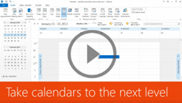 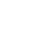 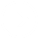 3:36
4:22
3:58
2:22
Help
Introduction
Assign tasks
Share
Back up
Feedback
Summary
Take calendars to the next level
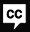 Closed captions
After the tour, we can remove the calendar from Outlook so we have more room for other things.
But before we do, let’s make a backup copy of the schedule to keep for future reference.
Select the calendar. Then, click File, Open & Export and Import/Export.
Click Export to a file, and Next.
Click Outlook Data File, and Next.
Make sure the calendar is selected, and click Next.
Then, browse for a location to save the file, type a name for it, and click OK.
Then, click Finish.
Type and verify a password if you want to restrict access to the calendar. We’ll just leave this blank and click OK.
Now with the calendar backed up, we can right-click the calendar in the folder list, and click Delete Calendar.
And click Yes to send it to the Deleted Items folder.
If you have second thoughts, you can retrieve the calendar before you empty your deleted items.
Click the ellipsis in the navigation bar, and Folders.
Locate the calendar under Deleted Items and move it back to your active calendar.
We won’t do that though, but sometime in the future we may want to open up the calendar we backed up.
To do that, click File, Open & Export and Import/Export.
This time click Import from another program or file, and Next.
Click Outlook Data File, and Next.
Browse to the PST file and select and open it. Click Next.
Open the data file, and click the calendar.
We’ll import the calendar into the same location we exported it from. And click Finish.
Then, go to Calendar and open it.
So now you have an expanded awareness of what the Outlook calendar is capable of.
Next, try creating your own new calendar and experiment with the tools.
For more information, check out the links in the course summary.
Press F5 to start, Esc to stop
4/4 videos
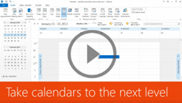 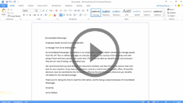 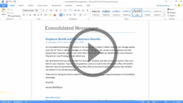 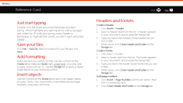 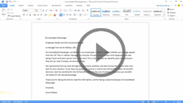 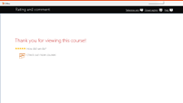 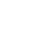 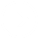 3:36
4:22
3:58
2:22
Help
Introduction
Assign tasks
Share
Back up
Feedback
Summary
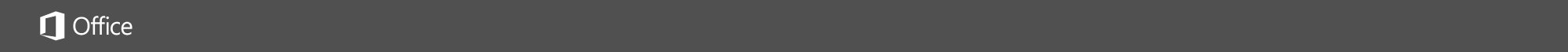 Help
Course summary—Take calendars to the next level
Course summary
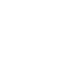 Change a single appointment or meeting
Open the appointment or meeting. If you open an item that is part of a recurring series, in the Open Recurring Item dialog box, click Just this one, and then click OK.
On the Item Occurrence tab, change the options you want, and then click Save & Close, or for a meeting, click Send Update.Drag the appointment or meeting to a different date on the calendar. You can also change the subject by clicking the text, and then typing your changes.
Change a recurring appointment or meeting
Open the appointment or meeting. If you open an item that is part of a recurring series, in the Open Recurring Item dialog box, click The entire series, and then click OK.
On the Appointment Series or Meeting Series tab, change the options you want.
To change recurrence options, on the Appointment Series or Meeting Series tab, in the
Options group, click Recurrence. Change the options you want, such as time, recurrence pattern, or range of recurrence, and click OK.
Click Save & Close, or for a meeting, click Send Update.
Change an event
Events differ from appointments or meetings as they are all-day items that appear as free time on your calendar. A conference or a vacation is an example of an event. You can change an event into an appointment, by opening the event, and then unchecking the All day event box. Now, as an appointment, the time is marked as busy on your calendar. If you add attendees, your appointment becomes a meeting. After you finish making changes, click Save & Close.
See also
Calendar basics
Add holidays to the calendar
More training courses
Office Compatibility Pack
Press F5 to start, Esc to stop
1
2
3
4
5
6
7
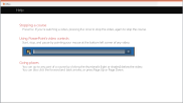 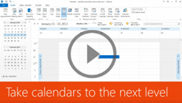 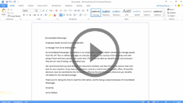 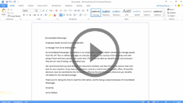 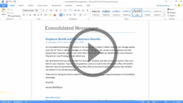 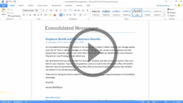 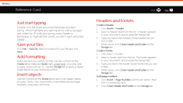 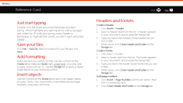 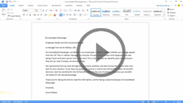 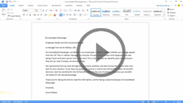 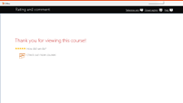 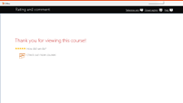 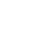 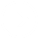 3:36
4:22
3:58
2:22
Help
Introduction
Assign tasks
Share
Back up
Feedback
Summary
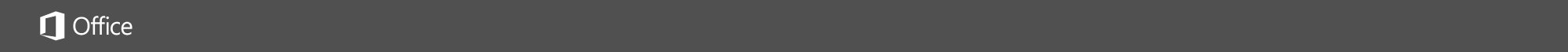 Help
Rating and comments
Course summary
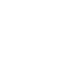 How did we do? Please tell us what you think
Thank you for viewing this course!
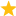 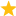 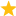 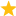 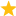 Check out more courses
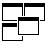 Press F5 to start, Esc to stop
1
2
3
4
5
6
7
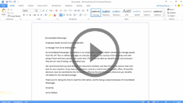 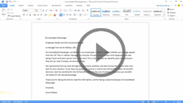 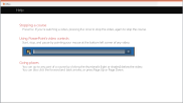 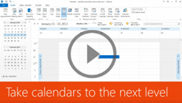 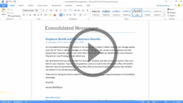 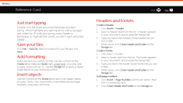 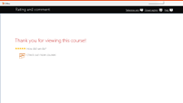 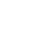 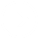 3:36
4:22
3:58
2:22
Help
Introduction
Assign tasks
Share
Back up
Feedback
Summary
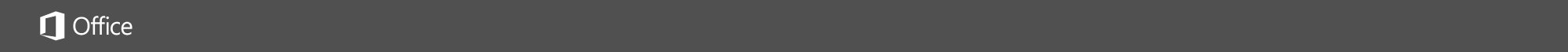 Help
Help
Course summary
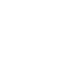 Using PowerPoint’s video controls
Point at the bottom edge of any video to start, stop, pause, or rewind. You drag to rewind.
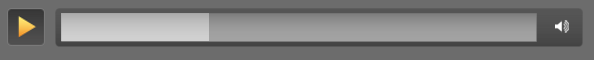 Stopping a course
If you’re viewing online, click your browser’s Back button. If you’re viewing offline, press Esc. If you’re watching a video, press Esc once to stop the video, again to stop the course.
Going places
You can go to any part of a course by clicking the thumbnails (light or shaded) below the video. You can also click the forward and back arrows, or press Page Up or Page Down.
If you download a course and the videos don’t play
Click Enable Editing                     if you see that button. If that doesn’t work, you may have PowerPoint 2007 or earlier. If you do, you need to get the PowerPoint Viewer. If you have PowerPoint 2010, you need the QuickTime player, or you can upgrade to PowerPoint 2013.
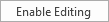 Press F5 to start, Esc to stop
1
2
3
4
5
6
7
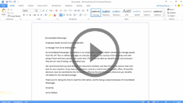 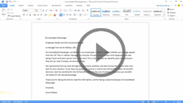 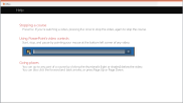 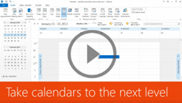 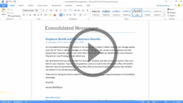 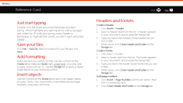 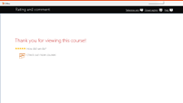 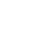 3:36
4:22
3:58
2:22
Help
Introduction
Assign tasks
Share
Back up
Feedback
Summary